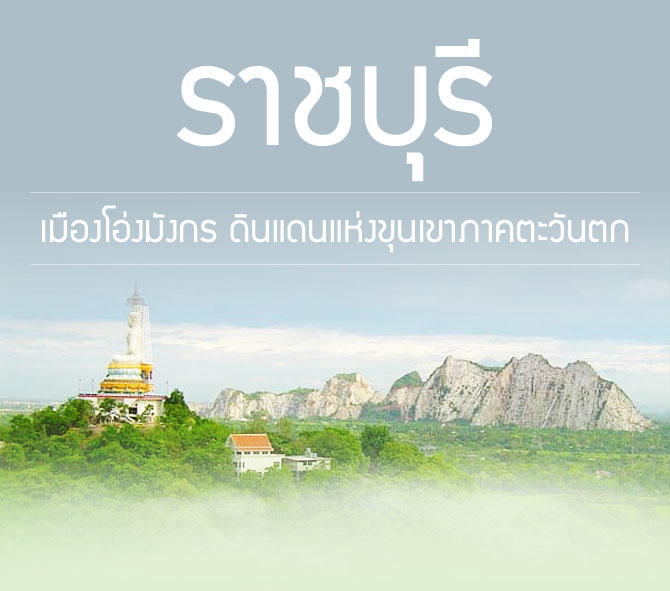 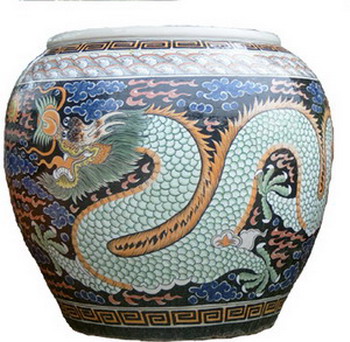 ๑. เป้าหมาย การเปลี่ยนแปลงที่มุ่งมั่นจะทำให้เกิดขึ้นร่วมกันในระยะต่อไปของการเป็นจังหวัดคุณธรรมคืออะไร
คุณธรรม  
     พอเพียง  สามัคคี  มีวินัย
กลุ่ม  องค์กร  หน่วยงาน  ชุมชน
๑๐  อำเภอคุณธรรม
มีเพิ่มทุกพื้นที่
เครือข่ายจังหวัด             “สันขวานคุณธรรม”
ราชบุรี เพชรบุรี กาญจนบุรี ประจวบคีรีขันธ์
๒. แผนที่จะทำให้สำเร็จ ช่วงระยะเวลาที่จะทำ วิธีการ
ประกาศเป็นวาระของจังหวัด
กำหนดตัวชี้วัดให้ชัดเจน
เชิญผู้นำเครือข่ายทุกภาคส่วนมาหารือกัน
ทำ MOU
จัดสมัชชา และ ตลาดนัดความดี
ยุทธศาสตร์จังหวัด
๓. เรื่องสำคัญที่ต้องการเสริมหนุนจากภายนอก
ศึกษาวิจัย
ถอดองค์ความรู้ เช่น ชุมชนดอยดิน  รพ.บ้านโป่ง
     วิทยาลัยเทคนิคโพธาราม  ชุมชนตำบลดอนแร่ 
๓.กระบวนการจัดทำแผนแม่บทพัฒนาคุณธรรม เช่น 
     มหาวิทยาลัย  หน่วยงานที่เกี่ยวข้อง (พัฒนาชุมชน กศน.  
     ฯลฯ )
๔. ข้อเสนอในการขับเคลื่อนจังหวัดคุณธรรมในระยะต่อไปเครือข่ายจังหวัดคุณธรรม
สื่อสารกับสังคมผ่านสื่อต่างๆ เช่น ป้าย หนังสั้น 
กำหนดเป็นตัวชี้วัดของทุกหน่วยงาน
กำหนดไว้ในแผนยุทธศาสตร์ของจังหวัด
ขยายเครือข่ายในจังหวัดข้างเคียง
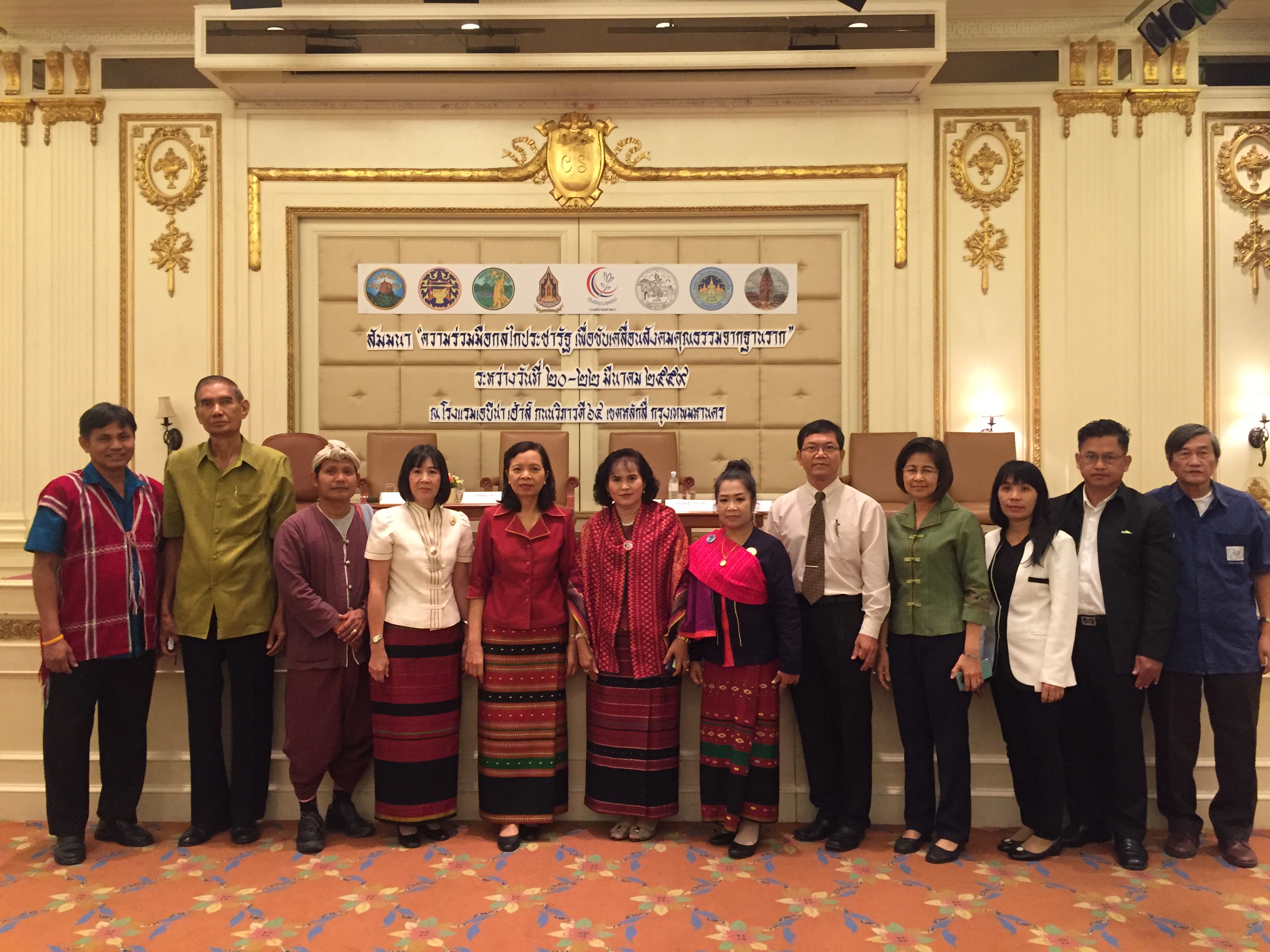 ขอบคุณค่ะ